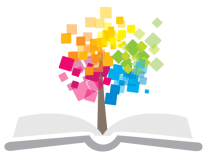 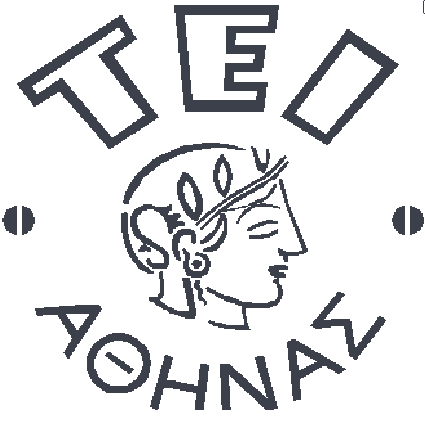 Ανοικτά Ακαδημαϊκά Μαθήματα στο ΤΕΙ Αθήνας
Ναυπηγικό σχέδιο και αρχές casd (Ε)
Ενότητα 2.2: Φυλλάδιο Οδηγιών Σχεδίασης Πλέγματος Γραμμών για την Εκπόνηση της Εργαστηριακής Άσκησης
Γεώργιος Κ. Χατζηκωνσταντής Επίκουρος Καθηγητής 
Διπλ. Ναυπηγός Μηχανολόγος Μηχανικός 
M.Sc. ‘’Διασφάλιση Ποιότητας’’, Τμήμα Ναυπηγικών Μηχανικών ΤΕ
Σχεδίαση – Επιμέλεια: Τάσος Μισθός
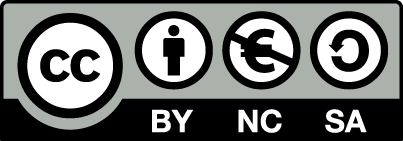 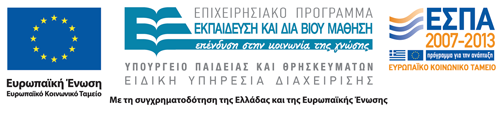 Οδηγίες σχεδίασης για το πλαίσιο τουναυπηγικού σχεδίου 1/6
Στο διαφανές χαρτί διαστάσεων 50 x 80 cm. χαράσσεται ορθογώνιο περίγραμα  ΑΒΓΔ αφήνοντας περιθώριο 1,0  εκ.  (μετρούμενο με το χάρακα).
Χρησιμοποιώντας   χάρακα  (κλίμακα 1 : 1) : 
1.1 Επί της δεξιάς πλευράς ΑΔ  και με αρχή  το σημείο Α  χαράσσονται οι παράλληλες ευθείες Χ1, Χ2 , Χ3 , Χ4 , Χ5  σε αποστάσεις:
Α Α1   =    3 εκατοστά      (ή     30 χιλιοστά)
Α1 Α2  =  13 εκατοστά      (ή   130 χιλιοστά)
Α2 Α3  =   3 εκατοστά       (ή     30 χιλιοστά)
Α3 Α4  =   6,2 εκατοστά   (ή    62 χιλιοστά)
Α4 Α5  =   9 εκατοστά      (ή    90 χιλιοστά)
1
Οδηγίες σχεδίασης για το πλαίσιο τουναυπηγικού σχεδίου 2/6
1.2 Επί της οριζόντιας Χ1 σημειώνονται (αρχίζοντας από δεξιά) : 
Α1 Ε    =     3  εκατοστά    (ή    30 χιλιοστά)
Ε  Ε1    =     4 εκατοστά    (ή    40 χιλιοστά)
Ε1 Ε2    =  42  εκατοστά    (ή  420 χιλιοστά)
Ε2 Ε3    =    9  εκατοστά    (ή    90 χιλιοστά)
(η απόσταση Ε Ε3  πρέπει να είναι  55 εκατοστά )
Ε3 Ε4   =    3  εκατοστά     (ή    30 χιλιοστά)
Ε4 Ε5   =  13  εκατοστά     (ή  130 χιλιοστά)
2
Οδηγίες σχεδίασης για το πλαίσιο τουναυπηγικού σχεδίου 3/6
3
Οδηγίες σχεδίασης για το πλαίσιο τουναυπηγικού σχεδίου 4/6
4
Οδηγίες σχεδίασης για το πλαίσιο τουναυπηγικού σχεδίου 5/6
5
Οδηγίες σχεδίασης για το πλαίσιο τουναυπηγικού σχεδίου 6/6
6
Χάραξη πρόσθετων ευθειών 1/4
2 α. Παραλληλόγραμμο  E E’ Η Ζ
Η απόσταση Ε1 Ε2  (ή 0 – 10)  μετρούμενη υπό κλίμακα  1 : 50  πρέπει να είναι 21,00 μέτρα. 
Αυτή η απόσταση χωρίζεται σε  10 (δέκα) ισαποστάσεις, ήτοι 2,10 μέτρα κάθε ισαπόσταση.
Αριθμίζονται οι ισαποστάσεις αυτές από το 0 έως το 10 (από δεξιά προς τα αριστερά :  1,2,3, κ.λ.π.).  
 Στα σημεία 1,2,3,4,5,6,7,8,9, χαράσσονται κάθετες γραμμές από την οριζόντια Χ1  μέχρι και την οριζόντια Χ5.
 Η αρίθμιση 1,2,3,4,5,6,7,8,9, σημειώνεται και στην οριζόντια ευθεία  Χ4 στα αντίστοιχα σημεία τομής.
7
Χάραξη πρόσθετων ευθειών 2/4
8
Χάραξη πρόσθετων ευθειών 3/4
2.δ. Επί των ευθειών Χ1 , Χ2 , Χ4 , Χ5 χαράσσεται κάθετη ευθεία Ψ που διέρχεται από το μέσον των ευθύγραμμων τμημάτων : 
0 – 10 επί της οριζόντιας ευθείας Χ1 
0 – 10 επί της οριζόντιας ευθείας Χ2  
0 – 10 επί της οριζόντιας ευθείας Χ4  
0 – 10 επί της οριζόντιας ευθείας Χ5 
Και η τομή της κάθετης αυτής ευθείας Ψ με τα μέσα των ευθύγραμμων τμημάτων ( 0 – 10) ονομάζεται με τον αριθμό 5 .
9
Χάραξη πρόσθετων ευθειών 4/4
10
Περίγραμμα και πλέγμα ναυπηγικού σχεδίου
Οι διαστάσεις είναι σε mm κλίμακας 1 : 1
11
Τέλος Ενότητας
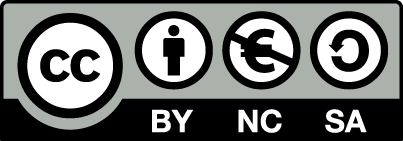 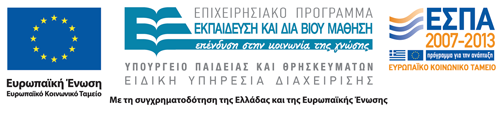 Σημειώματα
Σημείωμα Αναφοράς
Copyright Τεχνολογικό Εκπαιδευτικό Ίδρυμα Αθήνας, Γεώργιος Χατζηκωνσταντής 2014. Γεώργιος Χατζηκωνσταντής. «Ναυπηγικό σχέδιο και αρχές casd (Ε). Ενότητα 2.2: Φυλλάδιο Οδηγιών Σχεδίασης Πλέγματος Γραμμών για την Εκπόνηση της Εργαστηριακής Άσκησης». Έκδοση: 1.0. Αθήνα 2014. Διαθέσιμο από τη δικτυακή διεύθυνση: ocp.teiath.gr.
Σημείωμα Αδειοδότησης
Το παρόν υλικό διατίθεται με τους όρους της άδειας χρήσης Creative Commons Αναφορά, Μη Εμπορική Χρήση Παρόμοια Διανομή 4.0 [1] ή μεταγενέστερη, Διεθνής Έκδοση.   Εξαιρούνται τα αυτοτελή έργα τρίτων π.χ. φωτογραφίες, διαγράμματα κ.λ.π., τα οποία εμπεριέχονται σε αυτό. Οι όροι χρήσης των έργων τρίτων επεξηγούνται στη διαφάνεια  «Επεξήγηση όρων χρήσης έργων τρίτων». 
Τα έργα για τα οποία έχει ζητηθεί άδεια  αναφέρονται στο «Σημείωμα  Χρήσης Έργων Τρίτων».
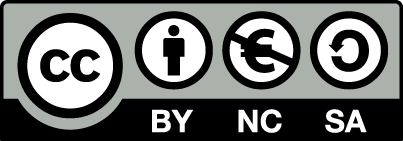 [1] http://creativecommons.org/licenses/by-nc-sa/4.0/ 
Ως Μη Εμπορική ορίζεται η χρήση:
που δεν περιλαμβάνει άμεσο ή έμμεσο οικονομικό όφελος από την χρήση του έργου, για το διανομέα του έργου και αδειοδόχο
που δεν περιλαμβάνει οικονομική συναλλαγή ως προϋπόθεση για τη χρήση ή πρόσβαση στο έργο
που δεν προσπορίζει στο διανομέα του έργου και αδειοδόχο έμμεσο οικονομικό όφελος (π.χ. διαφημίσεις) από την προβολή του έργου σε διαδικτυακό τόπο
Ο δικαιούχος μπορεί να παρέχει στον αδειοδόχο ξεχωριστή άδεια να χρησιμοποιεί το έργο για εμπορική χρήση, εφόσον αυτό του ζητηθεί.
Επεξήγηση όρων χρήσης έργων τρίτων
Δεν επιτρέπεται η επαναχρησιμοποίηση του έργου, παρά μόνο εάν ζητηθεί εκ νέου άδεια από το δημιουργό.
©
διαθέσιμο με άδεια CC-BY
Επιτρέπεται η επαναχρησιμοποίηση του έργου και η δημιουργία παραγώγων αυτού με απλή αναφορά του δημιουργού.
διαθέσιμο με άδεια CC-BY-SA
Επιτρέπεται η επαναχρησιμοποίηση του έργου με αναφορά του δημιουργού, και διάθεση του έργου ή του παράγωγου αυτού με την ίδια άδεια.
διαθέσιμο με άδεια CC-BY-ND
Επιτρέπεται η επαναχρησιμοποίηση του έργου με αναφορά του δημιουργού. 
Δεν επιτρέπεται η δημιουργία παραγώγων του έργου.
διαθέσιμο με άδεια CC-BY-NC
Επιτρέπεται η επαναχρησιμοποίηση του έργου με αναφορά του δημιουργού. 
Δεν επιτρέπεται η εμπορική χρήση του έργου.
Επιτρέπεται η επαναχρησιμοποίηση του έργου με αναφορά του δημιουργού
και διάθεση του έργου ή του παράγωγου αυτού με την ίδια άδεια.
Δεν επιτρέπεται η εμπορική χρήση του έργου.
διαθέσιμο με άδεια CC-BY-NC-SA
διαθέσιμο με άδεια CC-BY-NC-ND
Επιτρέπεται η επαναχρησιμοποίηση του έργου με αναφορά του δημιουργού.
Δεν επιτρέπεται η εμπορική χρήση του έργου και η δημιουργία παραγώγων του.
διαθέσιμο με άδεια 
CC0 Public Domain
Επιτρέπεται η επαναχρησιμοποίηση του έργου, η δημιουργία παραγώγων αυτού και η εμπορική του χρήση, χωρίς αναφορά του δημιουργού.
Επιτρέπεται η επαναχρησιμοποίηση του έργου, η δημιουργία παραγώγων αυτού και η εμπορική του χρήση, χωρίς αναφορά του δημιουργού.
διαθέσιμο ως κοινό κτήμα
χωρίς σήμανση
Συνήθως δεν επιτρέπεται η επαναχρησιμοποίηση του έργου.
Διατήρηση Σημειωμάτων
Οποιαδήποτε αναπαραγωγή ή διασκευή του υλικού θα πρέπει να συμπεριλαμβάνει:
το Σημείωμα Αναφοράς
το Σημείωμα Αδειοδότησης
τη δήλωση Διατήρησης Σημειωμάτων
το Σημείωμα Χρήσης Έργων Τρίτων (εφόσον υπάρχει)
μαζί με τους συνοδευόμενους υπερσυνδέσμους.
Χρηματοδότηση
Το παρόν εκπαιδευτικό υλικό έχει αναπτυχθεί στo πλαίσιo του εκπαιδευτικού έργου του διδάσκοντα.
Το έργο «Ανοικτά Ακαδημαϊκά Μαθήματα στο ΤΕΙ Αθηνών» έχει χρηματοδοτήσει μόνο την αναδιαμόρφωση του εκπαιδευτικού υλικού. 
Το έργο υλοποιείται στο πλαίσιο του Επιχειρησιακού Προγράμματος «Εκπαίδευση και Δια Βίου Μάθηση» και συγχρηματοδοτείται από την Ευρωπαϊκή Ένωση (Ευρωπαϊκό Κοινωνικό Ταμείο) και από εθνικούς πόρους.
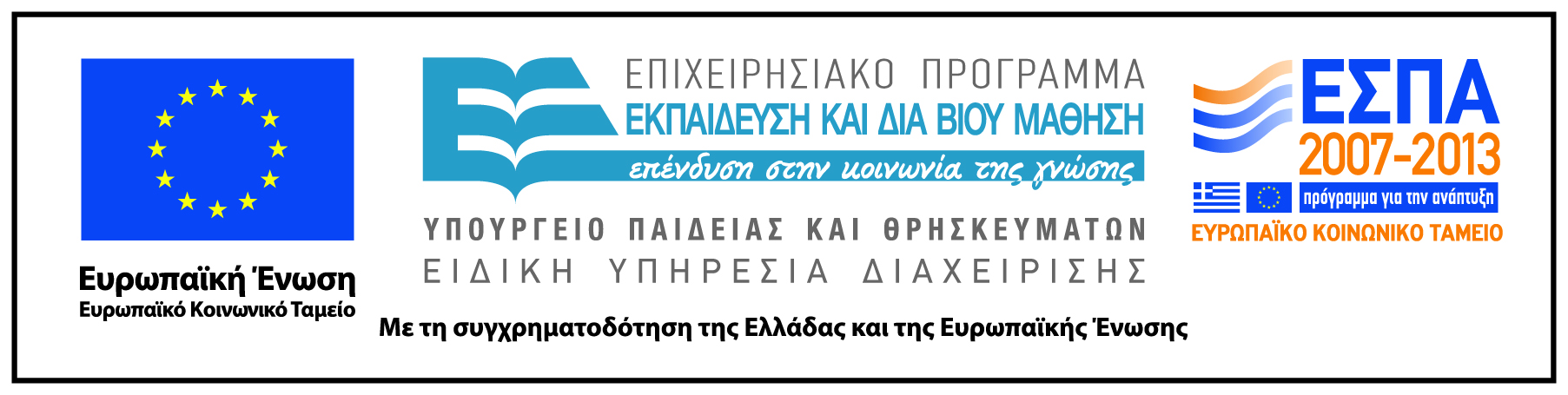